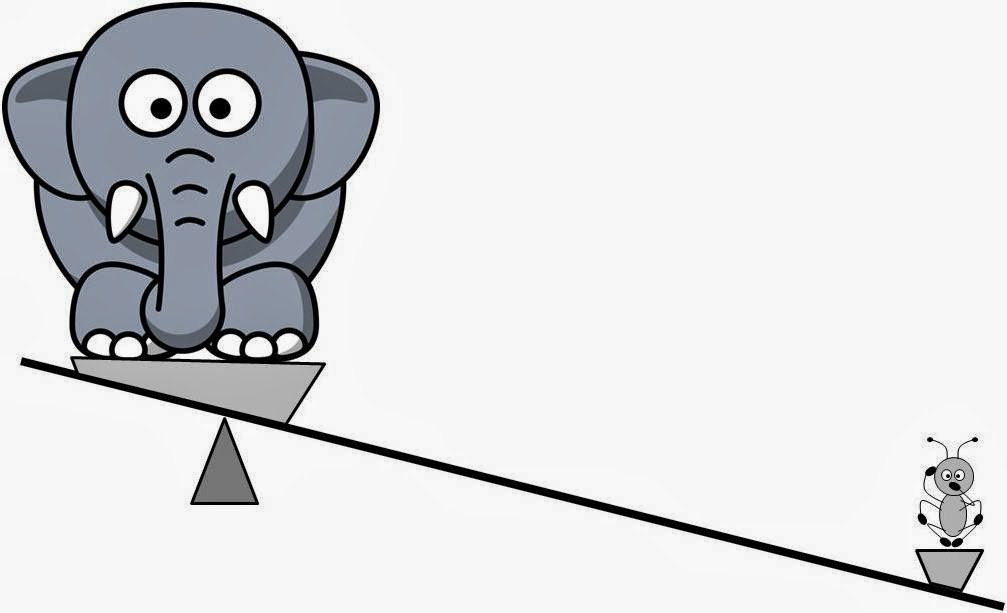 Fecha 12/04/2021
LAS PALANCAS
Objetivo: Identificar los tipos de palancas.
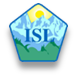 Departamento Educación Artística
¿QUÉ ES UNA PALANCA?
Es una máquina simple. Es una máquina porque es capaz de multiplicar la fuerza y es simple porque está compuesta por muy pocos elementos: una barra rígida y un punto de apoyo. Con una palanca puedo levantar mucho peso haciendo poca fuerza…
Al eje o punto de apoyo se le llama FULCRO
ELEMENTOS DE LA PALANCA
POTENCIA: ES LA FUERZA QUE TENEMOS QUE APLICAR.

RESISTENCIA: ES LA FUERZA QUE TENEMOS QUE VENCER, ES LA QUE HACE LA PALANCA COMO CONSECUENCIA DE HABER APLICADO NOSOTROS LA POTENCIA.
TIPOS DE PALANCA
PALANCA DE PRIMER GRADO:
En este tipo de palanca el fulcro se encuentra situado entre la potencia y la resistencia.
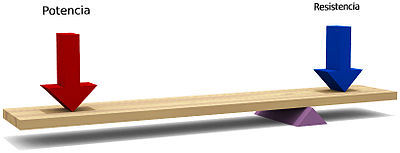 EJEMPLOS…
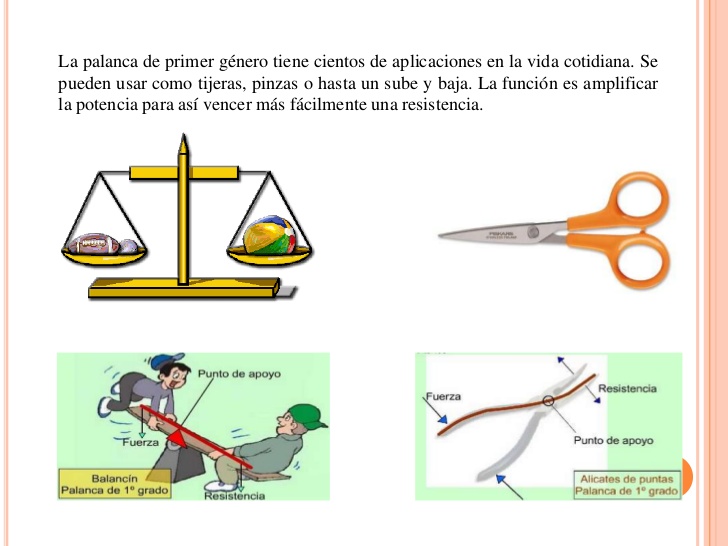 TIPOS DE PALANCA
PALANCA DE SEGUNDO GRADO:
En este tipo de palanca la resistencia se encuentra entre el fulcro y la potencia.
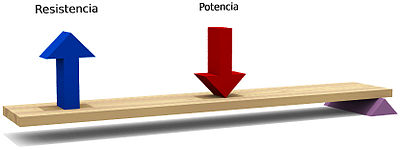 EJEMPLOS…
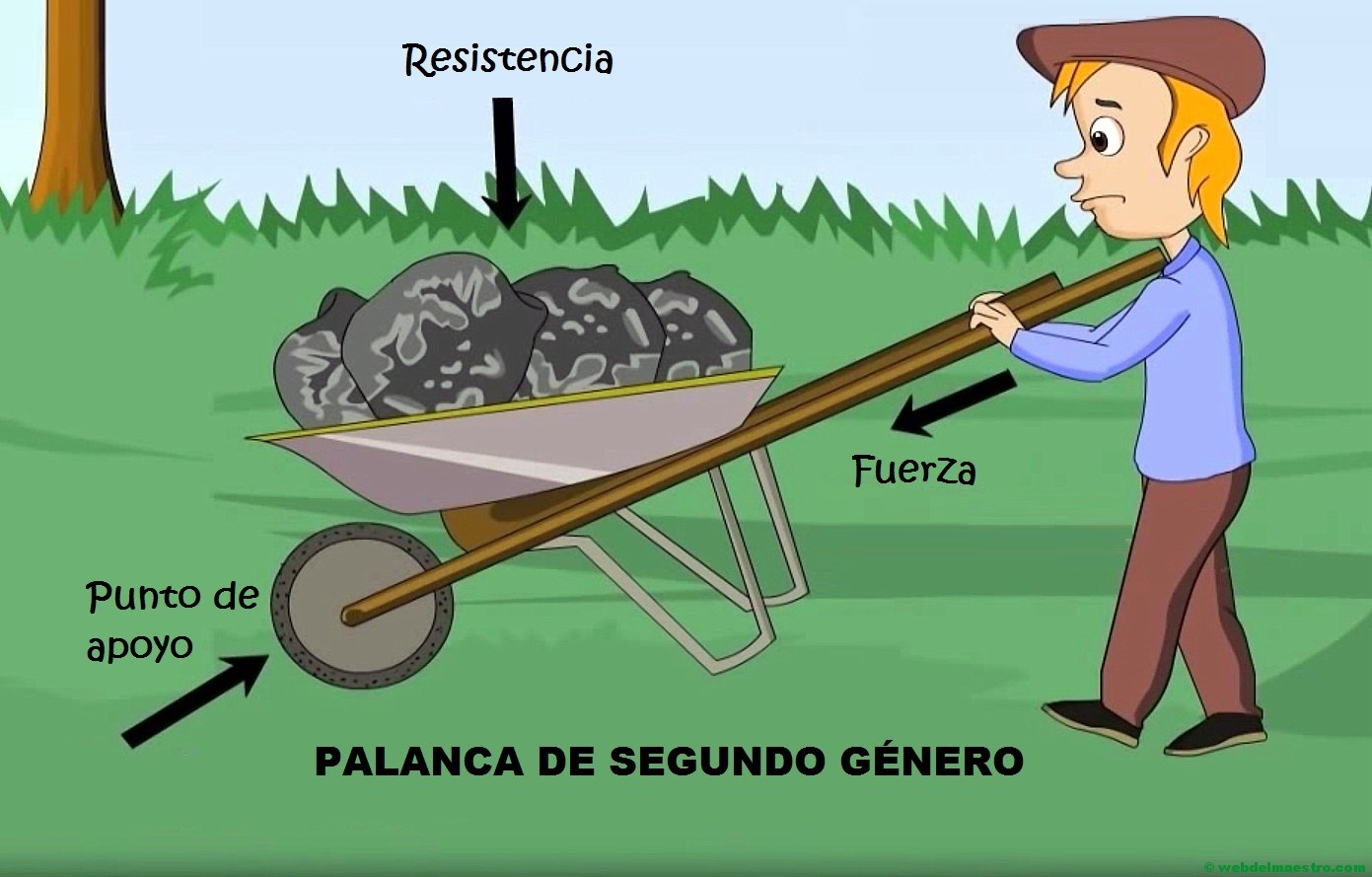 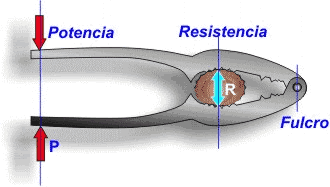 TIPOS DE PALANCA
PALANCA DE TERCER GRADO:
En este tipo de palanca la potencia se encuentra entre el fulcro y la resistencia.
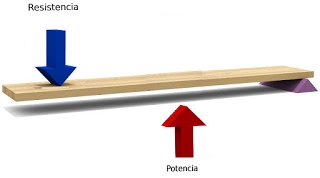 EJEMPLOS…
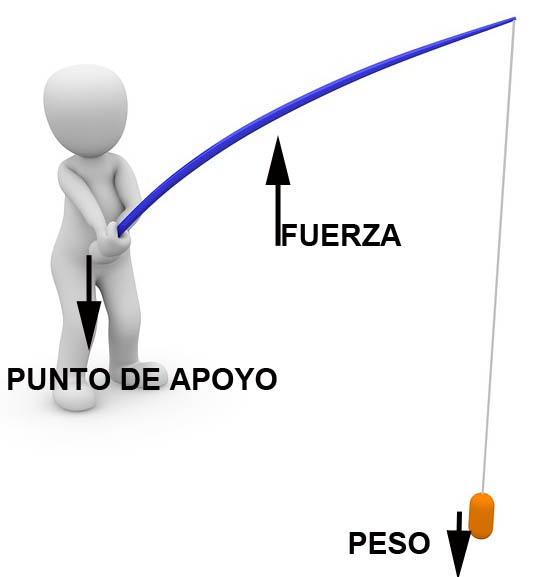 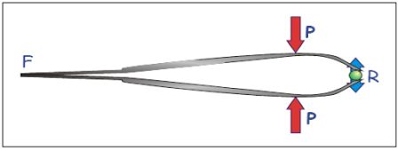